Pain Raid Survey 2013 - 2014
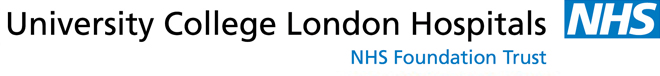 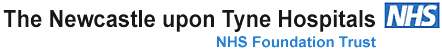 Frances Blackburn, Head of Nursing
Alison Blackburn, Acute Pain Nurse Specialist, RVI
Angela Knight, Acute Pain Nurse Specialist, FRH
Lisa Anderton, Programme Lead Patient & Staff Experience
Viki Mitchell, Divisional Clinical Director Theatres & Anaesthetics
Charlotte Hazelton, Project Manager Patient & Staff Experience
In May 2013, UCLH designed and carried to repeat the survey, NUTH carried out a ‘Pain Raid’ in April 2014. This poster outlines the approach taken, findings and recommendations. out the ‘Pain Raid’ to obtain data to better understand the pain management experiences of inpatients within the Trust. In response a call out to the Shelford Group
NUTH Success Criteria
To demonstrate how adult inpatients feel their pain is managed within our Trust
To discover how our staff feel about their knowledge, skills & ability to deal with patients who have or are likely to experience pain
To positively inform us how to transform patient & staff experiences where necessary when dealing with pain management
To demonstrate the effectiveness of the ‘Raid Model’ and its transferability to other areas of health care.
UCLH Success Criteria 
Providing depth to data available from national inpatient surveys about pain management experience.
Obtaining snapshot information about inpatient pain experience across all sites.
Stratifying data on pain experience and its management by conditions .
Understanding how pain management practices may vary across the Trust, the confidence staff have in caring for patients in pain, and what can be done to improve the quality of care staff are able to provide.
Informing improvements to patient and staff experience of pain management.
UCLH 2013
Inpatients aged 12 years and over who had at least 1 overnight stay
Exclusions included maternity patients, psychiatric patients and day cases
Two hours, 50 non-clinical volunteers, 4 sites
Main survey- 13 questions 
Abby Scale used to assess pain for patients cognitively impaired
Nursing staff survey
NUTH 2014
Inpatients aged 18 years and over
Exclusions included only critical care patients
Two hours, 50 paired volunteers clinical/ non-clinical, one script, 2 sites
Staff on-line survey
Data collated electronically
Conclusions
Patients admitted with chronic pain are more likely to experience pain and rate it more severely in comparison to those patients admitted with acute pain or with cancer or none of these.
Staff seem to under-represent chronic pain and over-represent acute pain in comparison to patient perception of their pain.
Volunteers found the experience very rewarding and would volunteer again
Patients were keen to participate.
Successful demonstration of the effectiveness of the raid model, and suggest its transferability to other areas of health care.
Ability to benchmark data.
Conclusions
Patients admitted with chronic pain are more likely to experience pain and rate it more severely in comparison to those patients admitted for surgery or with cancer or none of these.
Increased pain management training and knowledge would help nursing staff.
Volunteers found the experience insightful and rewarding.
Patients were happy to participate and have someone to talk to.
Successful demonstration of the effectiveness of the raid model.
Useful data, but unable to benchmark against other organisations.
Lots of opportunity for improvement
Worst pain score
Recommendations
Education package for staff
Map journey for patients admitted with chronic pain - is admission the best option if surgery is not required?
Review when staff survey results are available.
Recommendations
Education package for staff
Integrated care model for pain (including multidisciplinary specialist pain management support available for inpatients and closer working with community services)
Increased capacity within the interventional oncology service
Pain information booklets for patients
Shelford Group to repeat the Pain Raid to obtain data for benchmarking purposes.
(NUTH) Do you have an acute or chronic pain problem?
(UCLH) Classification of conditions of patients currently in pain
(NUTH) Worst Pain Score
(NUTH) Current Pain Score
(UCLH) Current pain rating
(UCLH) Pain rating at its worst
Percentage (%)
Percentage (%)
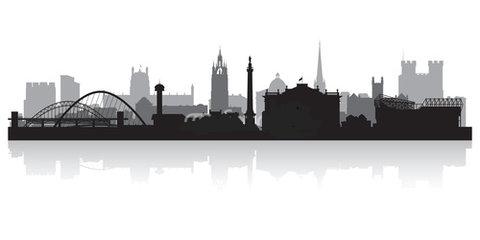 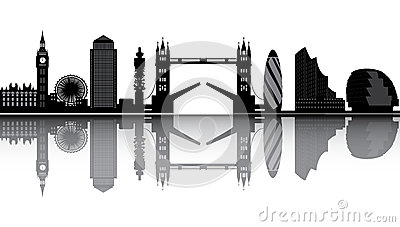 Special thanks to all the volunteers and executive boards at UCLH and NUTH who helped bring this project to fruition, and to the steering committees and senior nurses who facilitated the project from its inception through to completion.